初级中文    Chinese
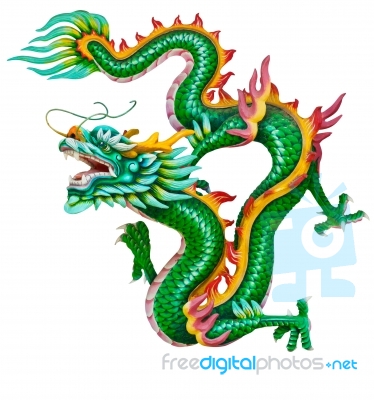 是
Grammar 
Pattern drill
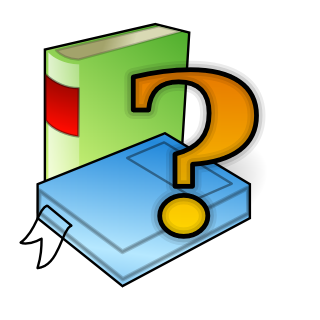 Patterns
N1 是 N2
N1 是 N2 吗?
你是 N1, N2 也是 N1
我是 N1, 不是 N2
我是 N1, N2 呢? N2 也是 N1
Basic patterns
Subject
Verb
Object
李友
是
老师
Li You is a teacher.
Basic patterns
Subject
Verb
Object
吗？
李友
是
老师
吗？
Is Li You a teacher?
Basic patterns
Subject
Verb
Object
李友
是
老师
Li You is a teacher.
Basic patterns
Subject
Adverb
Verb
Object
李友
是
老师
不
Li You is not a teacher.
Basic patterns
Subject
Adverb
Verb
Object
李友
是
老师
也
Li You is also a teacher.
Pattern one
Noun1 是 Noun2
Noun1 is Noun2
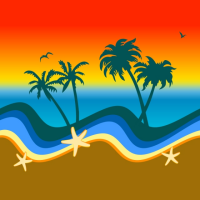 1. Noun1 是 Noun2
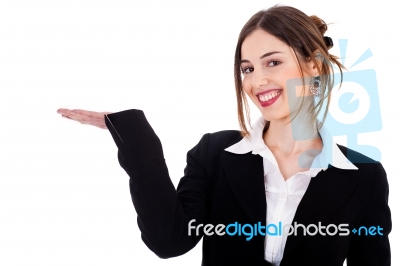 李友 liyou
李友是英国人
　　　 shi4  ying1guo2   ren2
1. Noun1 是 Noun2
你  ni 3
老师lao 3 shi1
你是老师 。
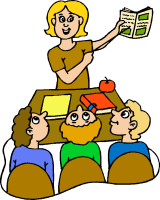 1. Noun1 是 Noun2
我  
中国zhongguo   
我是中国人。
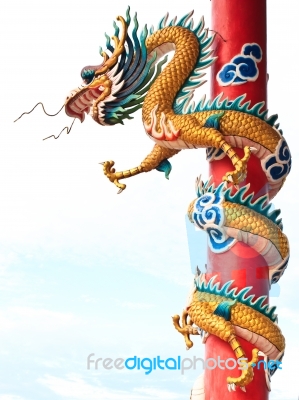 1. Noun1 是 Noun2
李小姐li3 xiao3jie3
学生xue2sheng1
李小姐是学生。
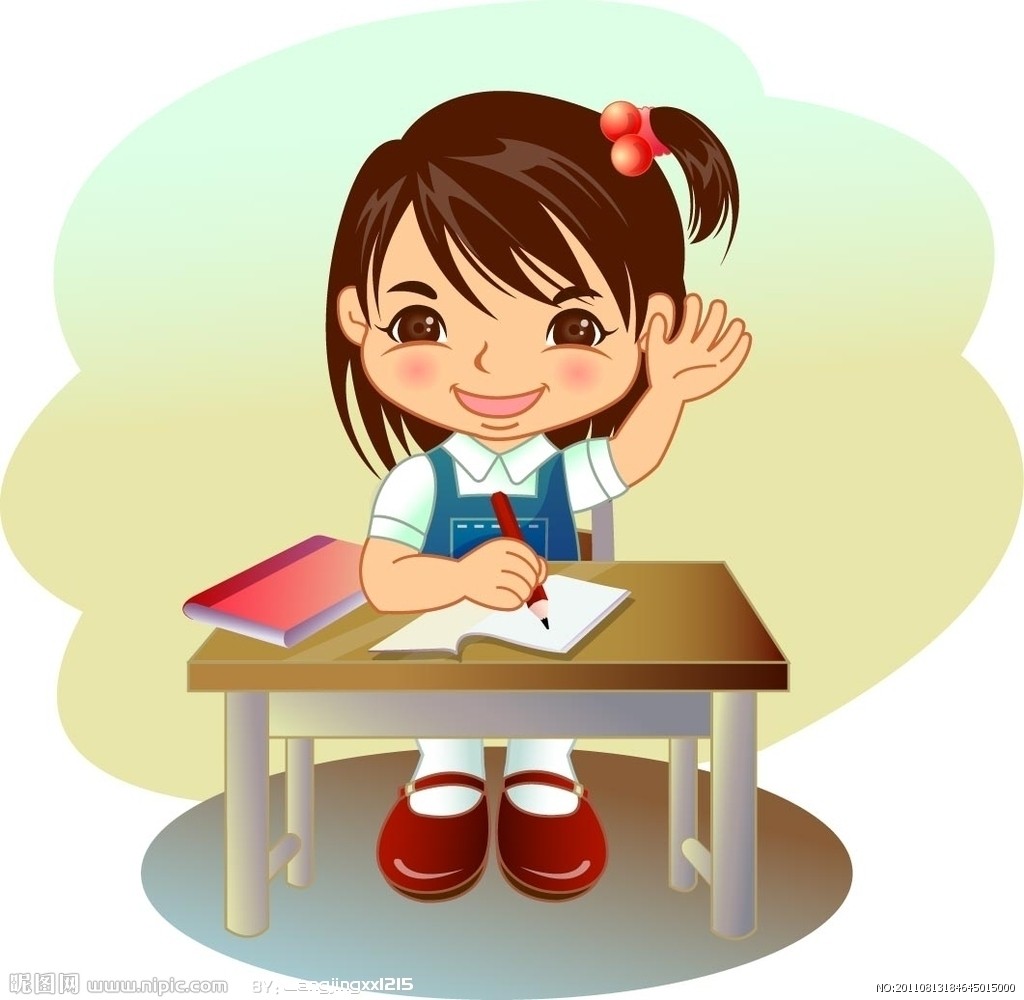 1. Noun1 是 Noun2
王太太
王太太是老师。
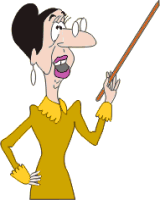 1. Noun1 是 Noun2
王朋  
王朋是中国人。
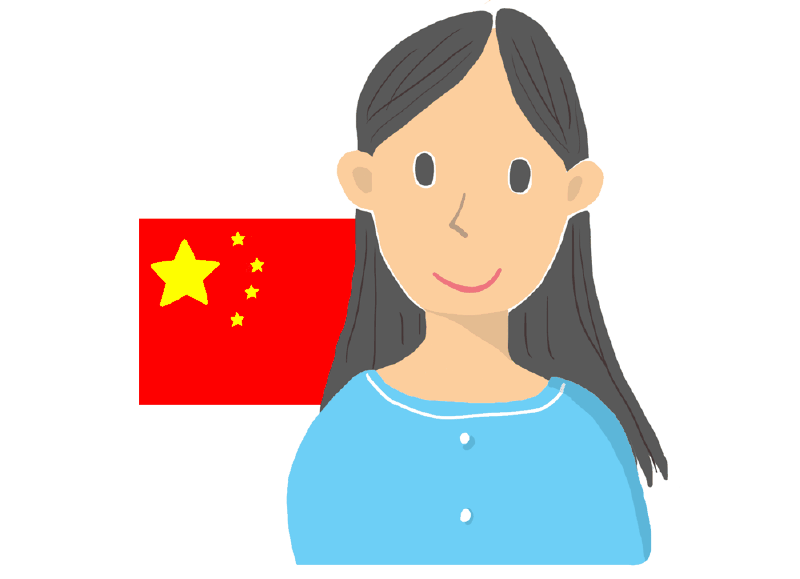 Pattern two
Noun1 是 Noun2 吗?
Is Noun1 Noun2?
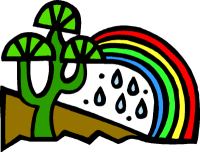 2.  Noun1 是 Noun2 吗?
王先生 xiansheng 
王先生是学生吗?
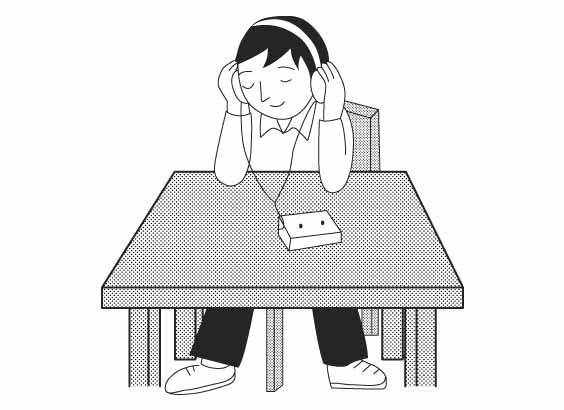 2.  Noun1 是 Noun2 吗?
李小姐
美国老师
李小姐是美国老师吗?
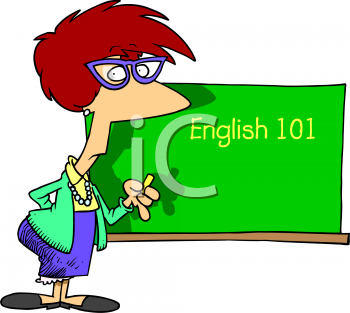 2.  Noun1 是 Noun2 吗?
李先生
中国老师
李先生是中国老师吗?
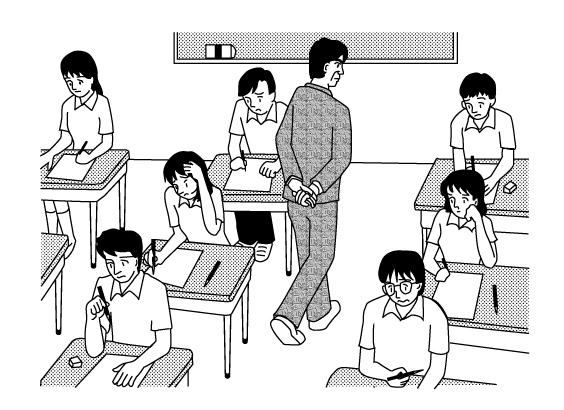 2.  Noun1 是 Noun2 吗?
李友
李友是中国人吗?
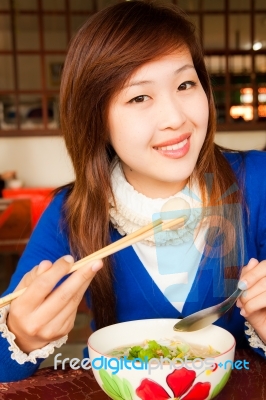 2.  Noun1 是 Noun2 吗?
王朋 
王朋是英国人吗?
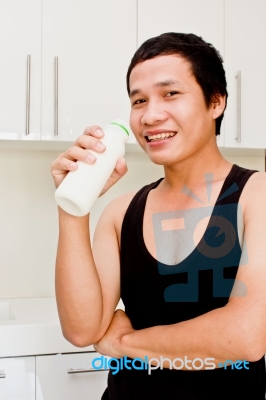 Provide the question:
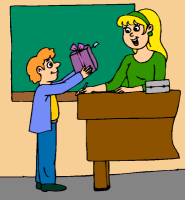 王朋是学生吗?
不，王朋是老师。
Provide the question:
李友是学生吗? 
李友是学生。
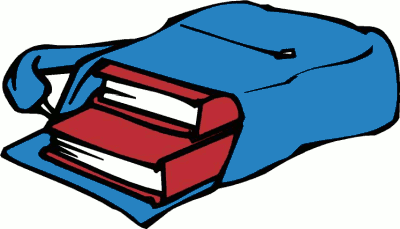 Provide the question:
王朋是中国人吗? 
王朋是中国人。
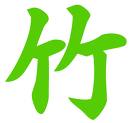 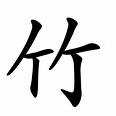 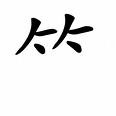 Provide the question:
李友是中国人吗? 
不，李友不是中国人。
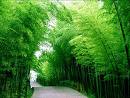 Provide the question:
你姓李吗?
不,我不姓李
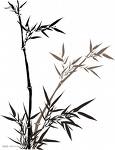 Provide the question:
你叫李友吗?
不，我不叫李友,我叫王友。
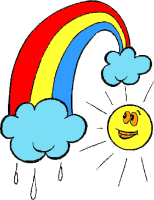 Pattern three
你是 Noun1, Noun2 也是 Noun1

You are Noun1, Noun2 is also Noun1
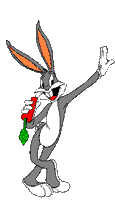 3. 你是 Noun1, Noun2 也是 Noun1
学生   
我
你是学生，我也是学生。
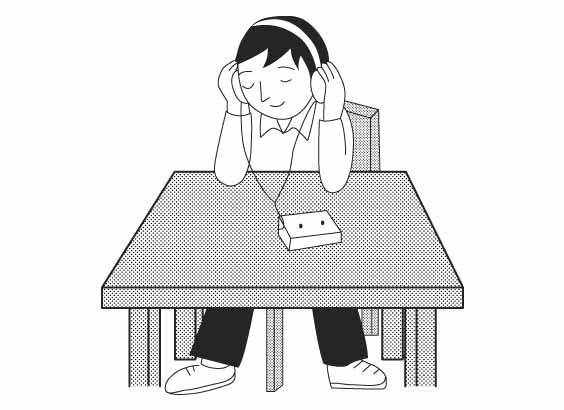 3. 你是 Noun1, Noun2 也是 Noun1
老师   
王朋
你是老师，王朋也是老师。
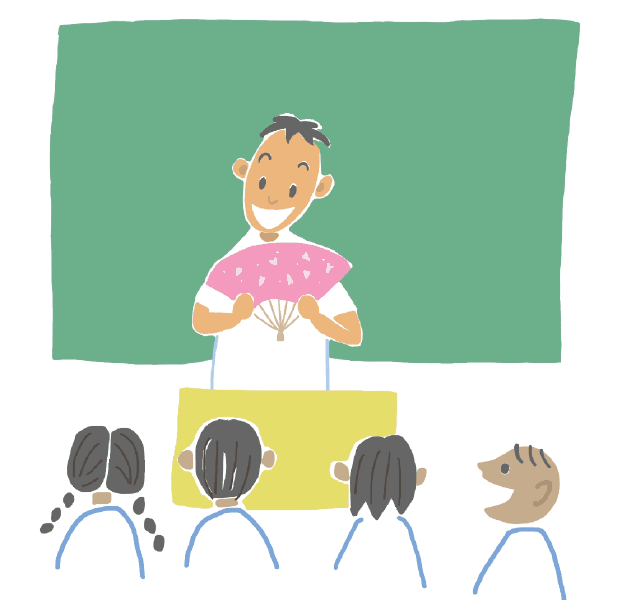 3. 你是 Noun1, Noun2 也是 Noun1
中国人   
李先生
你是中国人，李先生也是中国人。
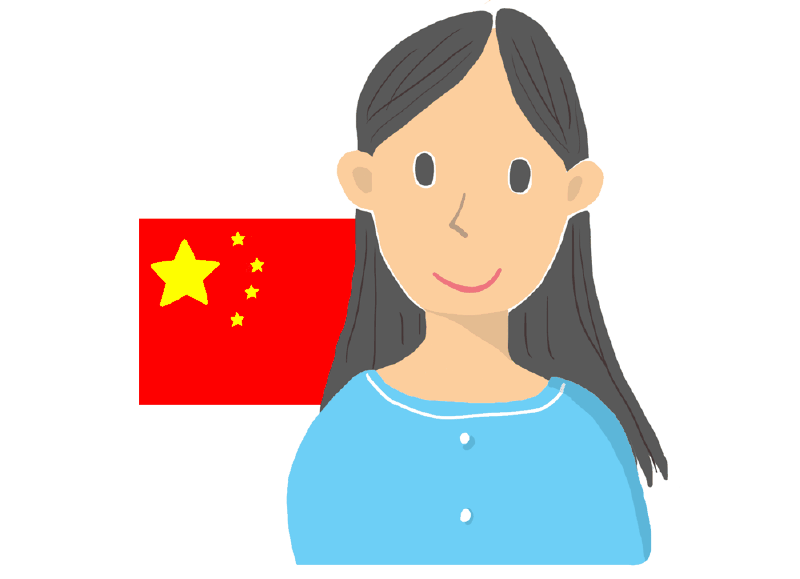 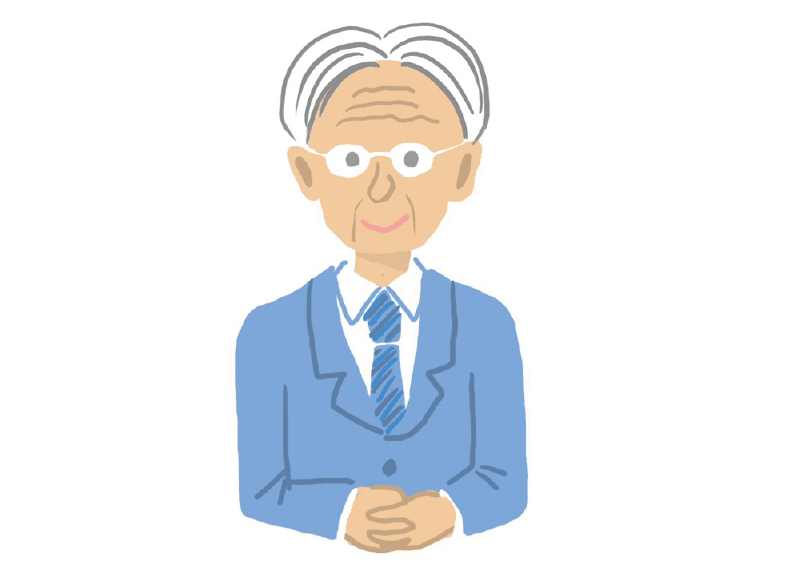 3. 你是 Noun1, Noun2 也是 Noun1
美国人   
王小姐
你是美国人，王小姐也是美国人。
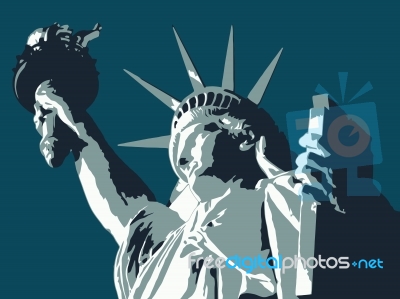 3. 你是 Noun1, Noun2 也是 Noun1
学生   
王太太
你是学生，王太太也是学生。
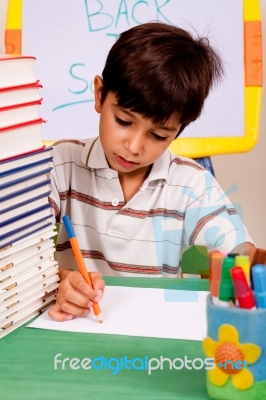 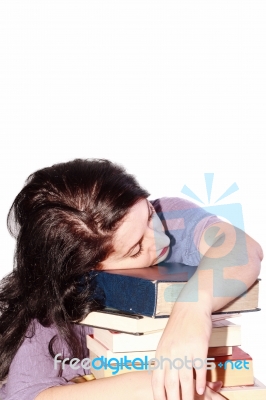 3. 你是 Noun1, Noun2 也是 Noun1
老师   
李友
你是老师，李友也是老师。
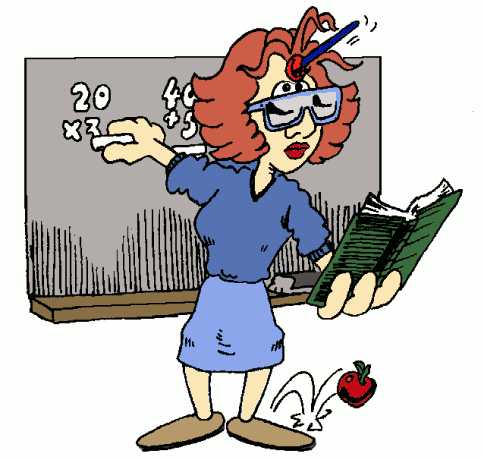